Go Beyond Grades: New York City Parent Survey Findings
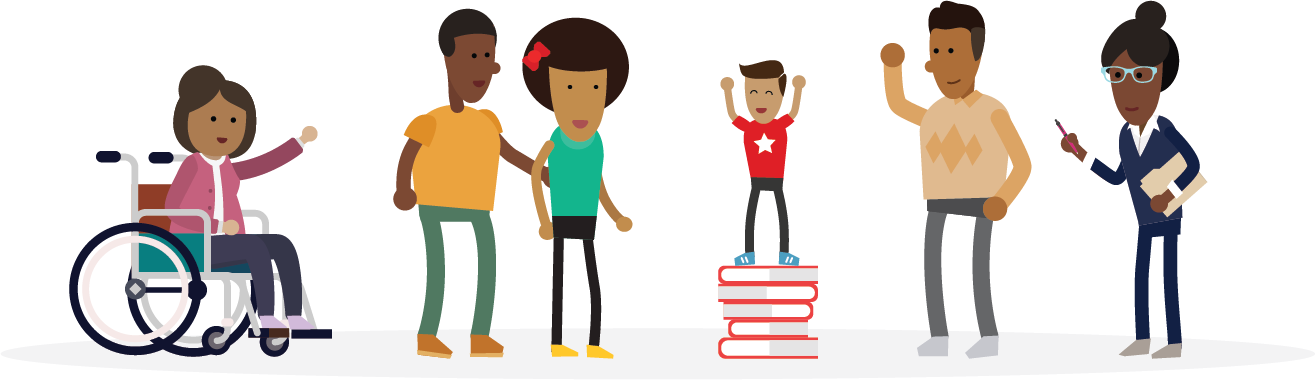 April 2024
2024 Survey Methodology
Parents Survey
Edge Research conducted a custom, online survey among K-12 parents of students in public schools in New York City (n=508).
Quotas were employed to ensure a representative sample of NYC public school parents by gender and race/ethnicity. Quotas were based on American Community Survey (ACS) data for NYC public school parents.

Fielded April 3 - April 18, 2024

Sample Demographics: 34% of parents surveyed have children with learning differences and 15% suspect their child may have a learning difference

Note:  The overall sample size of the survey limits subgroup analyses; however, data were reviewed to note any directional differences or consistencies across geography.
LEARNING HEROES
2
Parents in New York City are most concerned about their child’s well-being; academic concerns fall to the bottom tier
As a parent, to what extent do you worry about each of the following?
Ranked by % Extremely worried
Hispanic parents are statistically significantly more worried than White parents on all items.
LEARNING HEROES
3
[Speaker Notes: Q26: As a parent, to what extent do you worry about each of the following?]
Among parents who indicate their children are below grade level in math or reading, math skills rise to the top
As a parent, to what extent do you worry about each of the following?
LEARNING HEROES
4
*Asked only of parents of children with learning differences (n=56)
Ranked by % Extremely worried
[Speaker Notes: Q26: As a parent, to what extent do you worry about each of the following?]
Parents of children with learning differences are more worried about all items, but academics remain in the bottom tier
As a parent, to what extent do you worry about each of the following?
LEARNING HEROES
5
*Asked only of parents of children with learning differences
Ranked by % Extremely worried
[Speaker Notes: Q26: As a parent, to what extent do you worry about each of the following?]
8-in-10 NYC parents believe it is important for their child get a college degree
How important is it to you personally that your child goes to college and receives a two-year or four-year college degree?
Absolutely essential/
Very important
84%
A college degree is statistically significantly more important for parents in Manhattan (89%) than among parents in Brooklyn (77%).
Children with Learning Differences:
84% Absolutely essential/Very important
40% Absolutely essential
LEARNING HEROES
6
[Speaker Notes: Q22: How important is it to you personally that your child goes to college and receives a two-year or four-year college degree?]
NYC parents are confident their child will be prepared for college, particularly those in Manhattan
How confident are you that your child will be well prepared for entrance into and success in college upon graduation from high school?
Extremely/Very confident
Manhattan (85%) parents are statistically significantly more confident than all other boroughs.
Children with Learning Differences:
63% Extremely/Very confident
LEARNING HEROES
7
National data from study fielded in March 2023
[Speaker Notes: Q21: How confident are you that your child will be well prepared for entrance into and success in college upon graduation from high school?]
Similar to parents nationwide, NYC parents feel they have a clear picture of their children’s academic achievement
How confident are you that you have a clear understanding of how well your child is achieving academically?
Extremely/Very confident
Children with Learning Differences:
78% Extremely/Very confident
LEARNING HEROES
8
National data from study fielded in March 2023
[Speaker Notes: Q23: How confident are you that you have a clear understanding of how well your child is achieving academically?]
Again on par with parents nationwide, NYC parents report that their child receives mostly B’s or above
When you think about your child’s report cards, does he/she typically get…
Mostly B’s or Better
Children with Learning Differences:
65% Mostly B’s or Better
Brooklyn parents statistically significantly less likely to report their child gets mostly B’s or better.
LEARNING HEROES
9
National data from study fielded in March 2023
[Speaker Notes: Q25: When you think about your child’s report cards, what grades does he/she typically get... If your school uses a different grading system, use your best approximation of how your child fits into this traditional grade scale.]
Almost 9-in-10 NYC parents believe their child is at or above grade level in math and/or reading
Believe Child is At/Above Grade Level
Math
Reading
Hispanic parents are statistically significantly less likely to say their child is above grade level in reading and math (36%).
LEARNING HEROES
10
National data from study fielded in March 2023
[Speaker Notes: Q24: When it comes to each of the areas listed below, is your child achieving…?]
Parents of children with learning differences are less likely to think their children are at or above grade level
Parents with Children with Learning Differences
Believe Child is At/Above Grade Level
Math
Reading
LEARNING HEROES
11
[Speaker Notes: Q24: When it comes to each of the areas listed below, is your child achieving…?]
Grade-level reading, a strong reading curriculum garner the most “absolutely essential” responses
How important are the following to you?
**Respondents were split-sampled on the math-related and reading-related questions
LEARNING HEROES
12
Ranked by % Absolutely Essential + Very Important
[Speaker Notes: Q27: How important are the following to you?]
Knowing the reading curriculum is slightly more essential to parents of children with learning differences
Among Parents with Children with Learning DifferencesHow important are the following to you?
**Respondents were split-sampled on the math-related and reading-related questions
LEARNING HEROES
13
Ranked by % Absolutely Essential + Very Important
[Speaker Notes: Q27: How important are the following to you?]
A majority indicate they will check to see if their child is on grade level via teachers and multiple measures
% Very Likely to Do before End of 2023-2024 School Year
*Only asked of parents who suspect child has a learning difference (not diagnosed)
(n=78)
LEARNING HEROES
14
Select all that apply item
Ranked by % selected by NYC parents overall
[Speaker Notes: Q28: TOP BOX (VERY LIKELY) SUMMARY TABLE: Please indicate how likely you are to do each of the following before the end of this school year.]
NYC parents prioritize quality time and social/ emotional development over tutoring this Summer
Action Parents Plan to Take For Child over the Summer
LEARNING HEROES
15
Select all that apply item
Ranked by % selected by NYC parents overall
[Speaker Notes: Q29: As you think about this summer, which of the following actions do you plan to take for your child over the summer?Select all that apply.]
For information about their child’s learning difference, parents most rely on the teachers, the counselor, and Google
Information Resources for Parents of Children with Learning Differences
Select all that apply item
Asked only of parents of children with learning differences
[Speaker Notes: Q32: Where do you/would you go for information about developmental and/or learning differences?Select all that apply.]
Uncertainty and thinking their child will outgrow the behavior lead the barriers to getting an evaluation
Barriers to Getting an Evaluation
Select all that apply item
Asked only of parents who suspect their child has a learning difference, but no evaluation (n=47)
[Speaker Notes: Q34: There are many reasons parents/guardians give for not yet having their child evaluated. Which, if any, describe your situation?Select all that apply.]
David Park
Senior Vice President, Learning Heroes
bhubbard@learningheroes.org

Adam Burns
COO, Edge Research
burns@edgeresearch.com
Follow us on Instagram:       @learning.heroes
Follow us on LinkedIn:       @learning-heroes-us
Like us on Facebook:       /Bealearninghero
Follow us on Twitter:
@bealearninghero
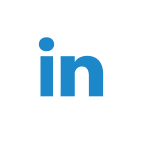 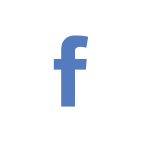 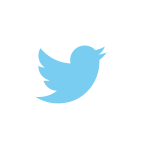 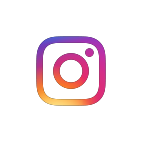